RIVERS 
AND SEAS
We will be learning about Rivers and Seas, starting with an entry point day: a 4-way carousel with activities in Art, Science, Geography and Citizenship.  We will turn our classroom into a research hub for Surfers Against Sewage and a science lab!  Our exit point will be a field trip to Truro, celebrating all we have learnt by navigating the way three rivers meet at the city centre.
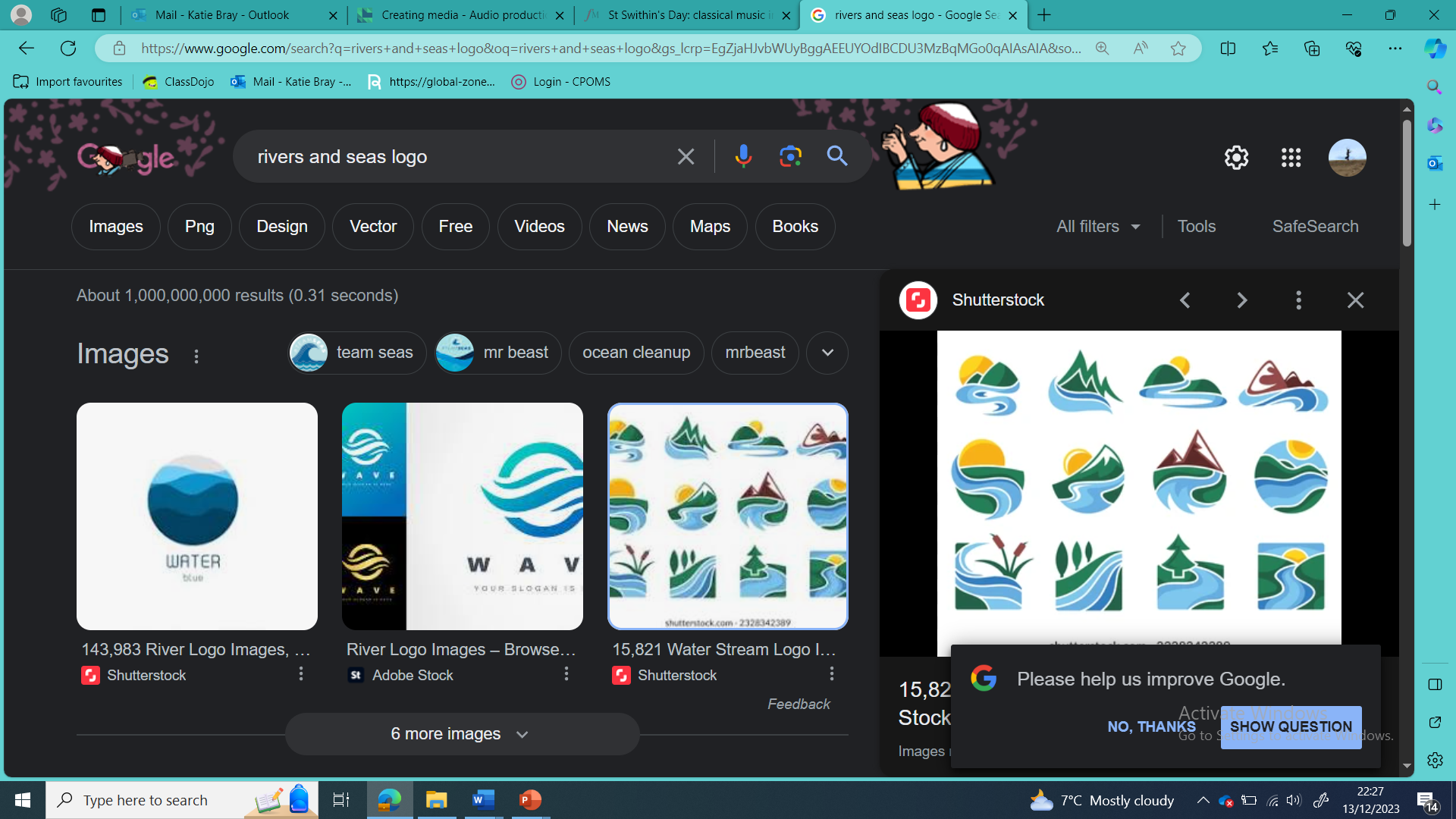 We
reading!
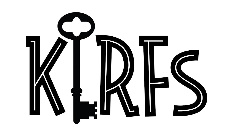 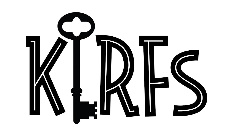 cli
Click the subject names for more information on our website!
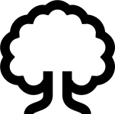 Outdoor learning – orienteering session to help us use contours and an 8-point compass for navigation.
MUSIC
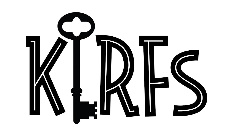 We will be reading the Wreck of Zanzibar by Michael Morpurgo, based on the Isles of Scilly it will teach us how intriguing and treacherous the water and weather can be for islanders.
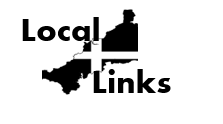 Investigating the settlement of Truro and the reasons Lemon Quay has its name?
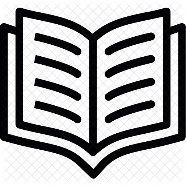 We will learn about Afro-British musician, composer, and orchestra leader Joseph Antonio Emidy.
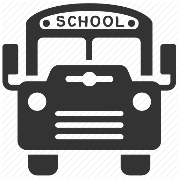 We will be visiting Truro in February – dates TBC.
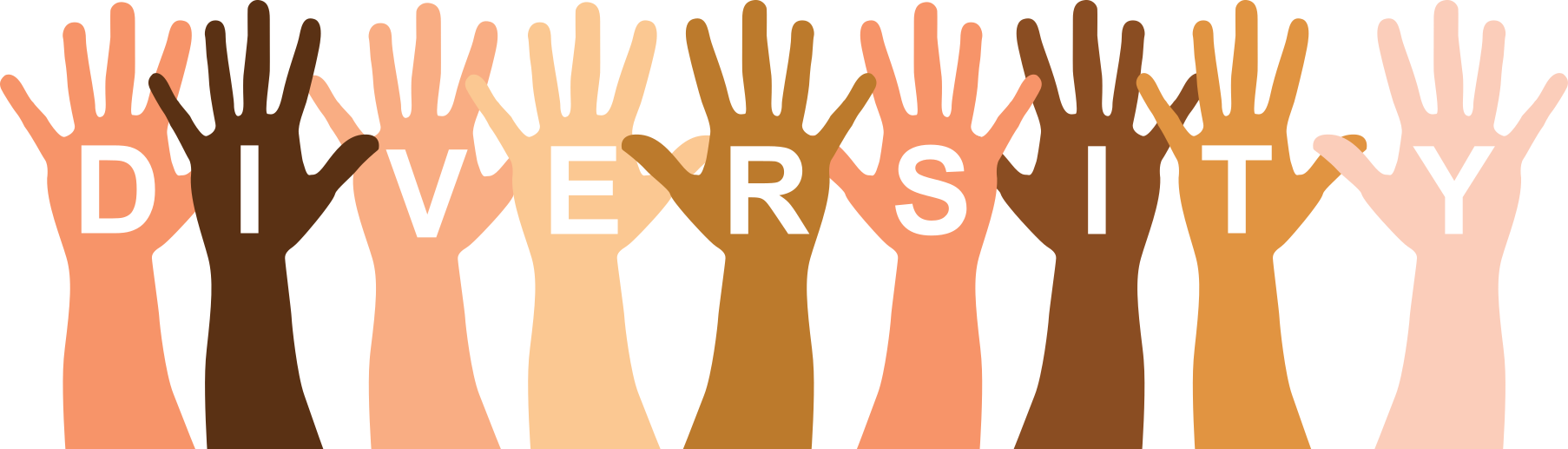 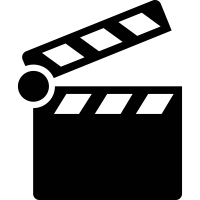 We will be listening to various classical pieces to identify the different instruments that Emidy played. Comparing to Lindsay Stirling a modern-day violinist.
We will have an exit point field trip to Truro from Victoria Gardens to Malpas.
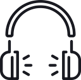